МУНИЦИПАЛЬНОЕ ОБЩЕОБРАЗОВАТЕЛЬНОЕ УЧРЕЖДЕНИЕ «СРЕДНЯЯ ШКОЛА № 77» Г.ЯРОСЛАВЛЯ
Создание саморазвивающихся детско-взрослых
Сообществ- способ развития 
личностного потенциала

«ШКОЛА СОТРУДНИЧЕСТВА»
АВТОРЫ
Директор школы: Чеснокова Т.С.
Заместитель директора по УВР Данилова Е.А.
Заместитель директора по УВР: Стопина О.А.
Заместитель директора по ВР: Шаулина Е.А.,
Педагог-психолог: Кожевникова А.В.
2021
КРАТКАЯ СПРАВКА ОБ Образовательной Организации
Местоположение – школа расположена в микрорайоне Резинотехника, удалённом от центра и других районов г. Ярославля
                            СОЦИОКУЛЬТУРНЫЙ КОМПОНЕНТ
РЕЗУЛЬТАТЫ И ВЫВОДЫ ПО ИТОГАМ ИССЛЕДОВАНИЯ СРЕДЫ ОО
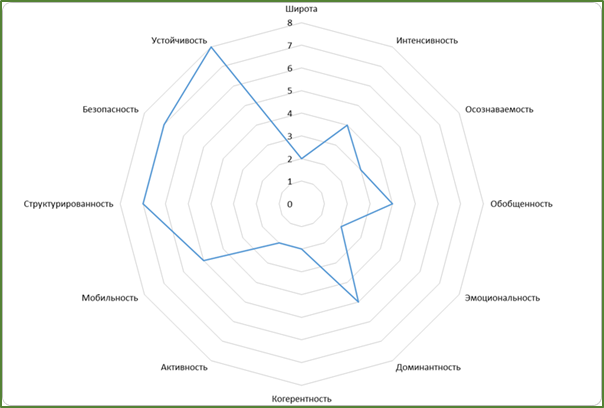 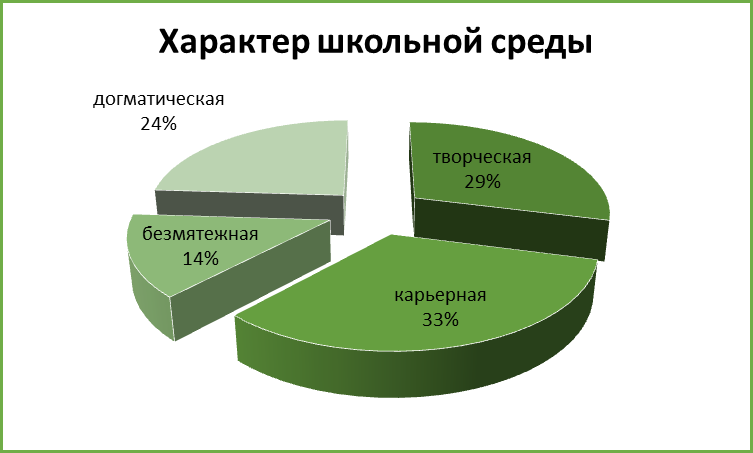 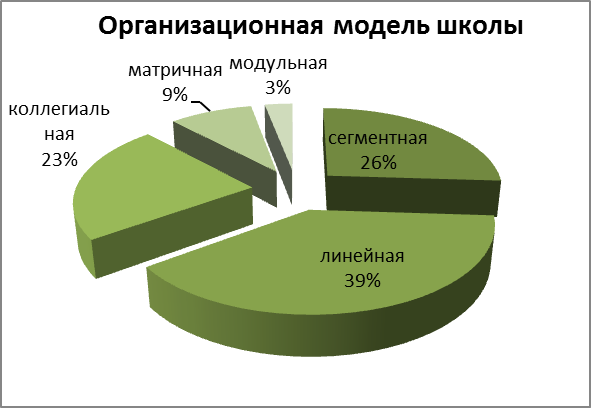 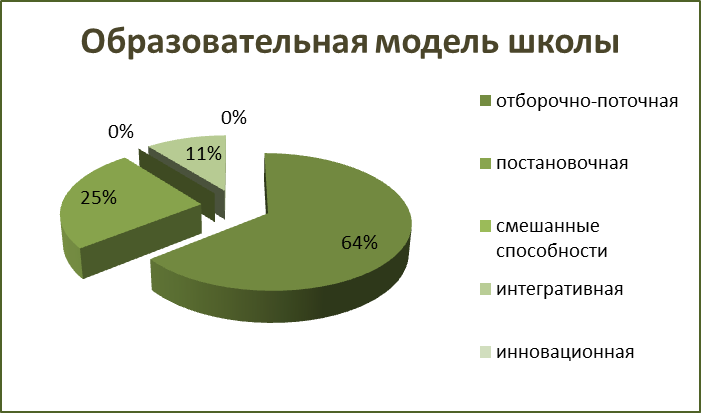 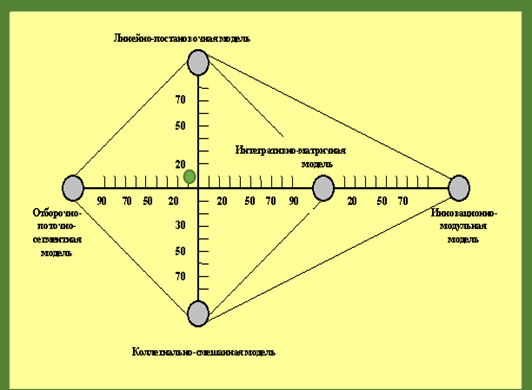 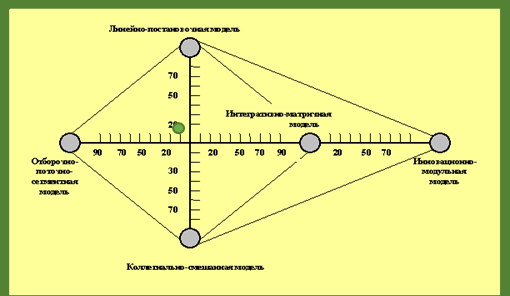 [Speaker Notes: Для решения данной проблемы необходимо создание личностно-развивающей образовательной среды, создающей возможности для формирования вышеперечисленных качеств личности. Для этого необходима комплексная реализация изменений всех компонентов школьной среды: организационно-технологического, социального, пространственно-предметного, ресурсного и управленческого.]
КЛЮЧЕВАЯ ПРОБЛЕМА ПРОЕКТА
Участники образовательных отношений в недостаточной мере активны, заинтересованы, вовлечены в деятельность образовательной организации, что не дает возможностей для реализации личностного потенциала каждого обучающегося
[Speaker Notes: Участники образовательных отношений в недостаточной мере активны, заинтересованы, вовлечены в деятельность образовательной организации, что не дает возможностей для реализации личностного потенциала каждого обучающегося]
ЦЕЛЕВЫЕ ГРУППЫ ПРОЕКТА, 
БЛАГОПОЛУЧАТЕЛИ
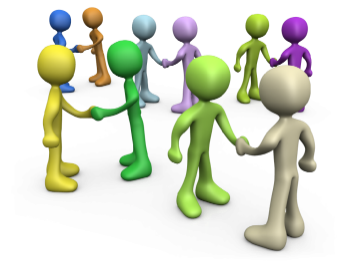 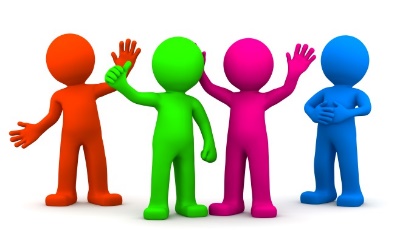 развитие педагогических компетенций
 повышение уровня профессиональной мотивации
 улучшение качества преподавания
создание культуры профессионального сотрудничества.
возможности для 5С:
        социализация
         самоопределение
        саморегуляция  
         саморазвитие
        самоопределение
ЛРОС
изменение отношения к школе
возможность разделить с ОО ответственность за будущее своего ребёнка
принять участие в творческих совместных детско-родительских событиях
     связанных  с  воспитанием  детей
активно участвовать в управлении ОО.
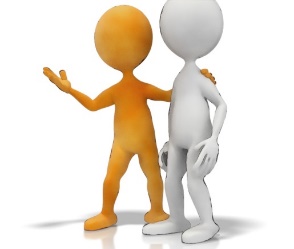 [Speaker Notes: ОБУЧАЮЩИМСЯ: усвоения социального опыта, в ходе которого обучающийся преобразует социальный опыт в собственные ценности и ориентации (социализация);  научится работать над собой, развивать свои положительные качества в разных сферах  (саморазвитие); осознать свою индивидуальность, уникальность, соотнести свои возможности и желания и сопоставить их с условиями окружающего мира (самоопределение); научится самостоятельно, активно действовать, принимать решения, гибко адаптироваться к изменяющимися условиями жизни (саморегуляция) – станет творчески развитой, социально – ориентированной личности, способной к самореализации.]
Основная цель: 
Создать личностно-развивающую образовательную среду творческого и карьерного типов, способствующих успешной самореализации через вовлечение обучающихся, педагогов, родителей в деятельность саморазвивающихся детско-взрослых сообществ
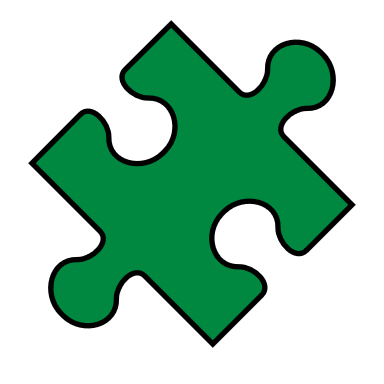 ЦЕЛИ ПРОЕКТА
Создание комфортной  ЛРОС предоставляющей возможность :  
Обучающимся: приобрести опыт социализации и самореализации; подготовиться к  жизненному и профессиональному самоопределению; сформировать механизмы саморегуляции; реализовать познавательные потребности.
Педагогам: развитие педагогических компетенций, повышение уровня профессиональной мотивации,  улучшение качества преподавания, создание культуры профессионального сотрудничества.
Родителям: изменение отношения к школе, возможность разделить с ОО ответственность за будущее своего ребёнка; принять участие в творческих совместных детско-родительских событиях, связанных  с  воспитанием  детей ; активно участвовать в правлении ОО.
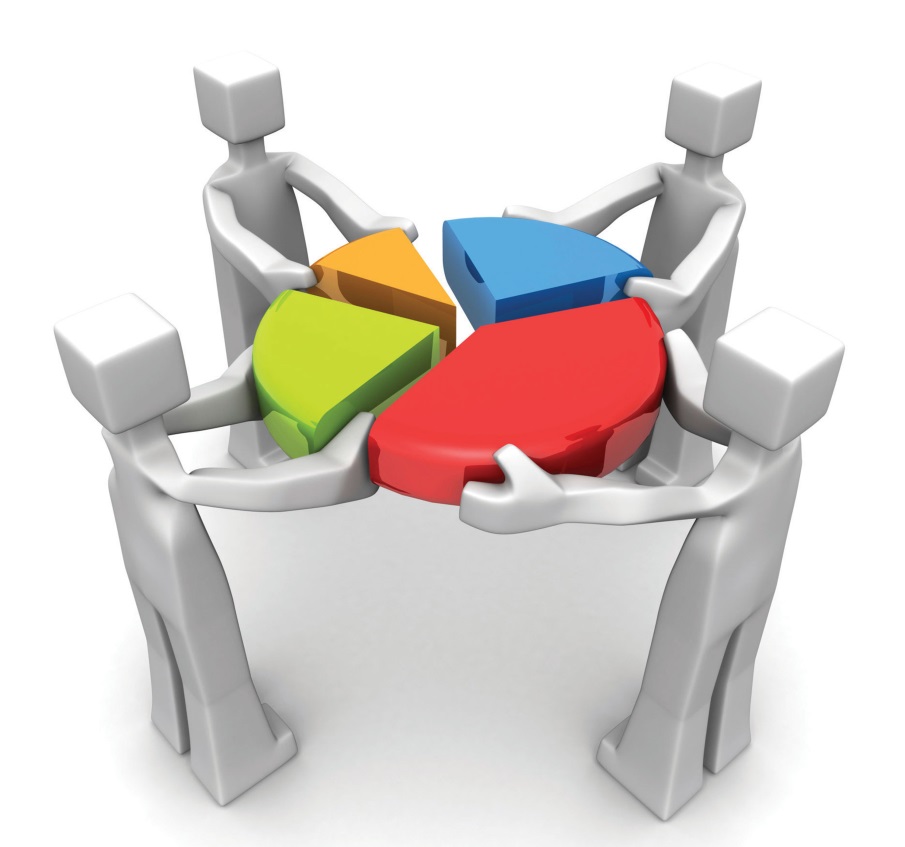 Ресурсы
Оказание платных образовательных услуг;
Участие в грантовых конкурсах;
Привлечение денежных пожертвований от партеров;
Совершенствование МТБ;
Повышение квалификации педагогов;
Изменения в программно-методическомобеспечении.
Управление
Расширение горизонтальных структур 
управления;
Изменение мониторинга и анализа образовательной деятельности.
Организационно-технологический компонент
Обновление содержания ООП;
Расширение сферы     дополнительного образования;
Обновление методического обеспечения;
Изменения в нормативной базе.
Пространственно-предметный компонент
Редизайн школьного пространства.
ЛРОС
Социальный компонент
Создание ПОС;
Создание ДВСС;
Создание единого информационного пространства ОО;
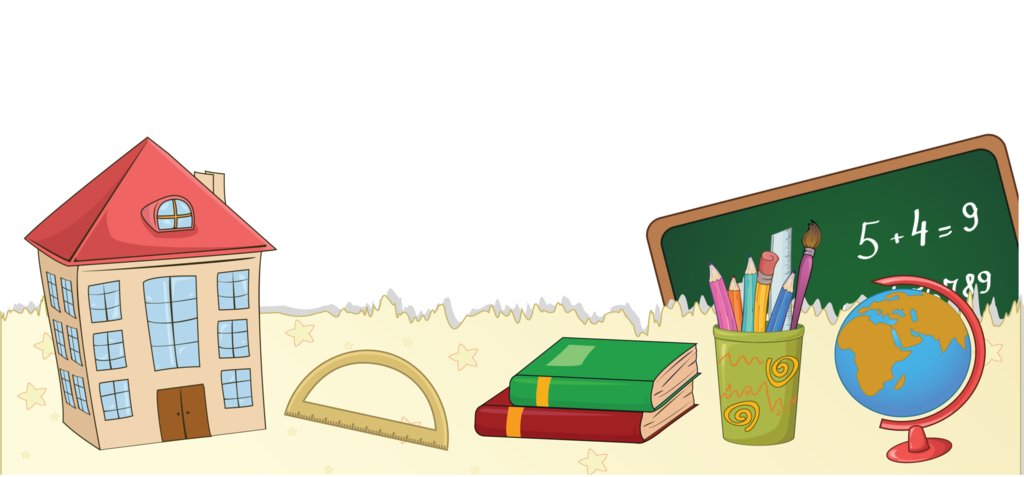 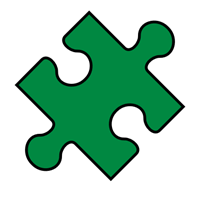 Результаты проекта и Способы их ДОСТИЖЕНИЯ
[Speaker Notes: Методы                     инструментарий                          технологии                       организация работы]
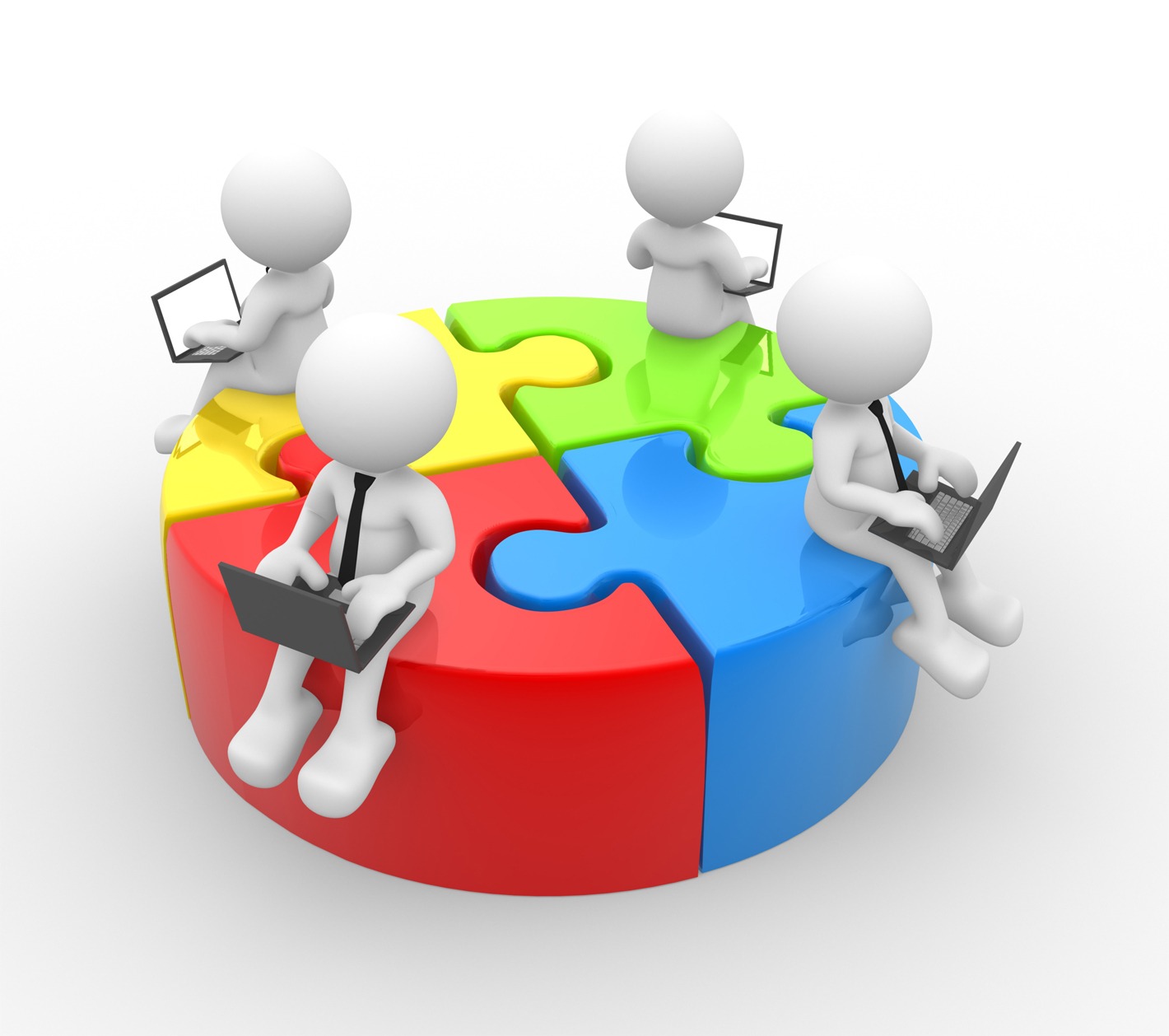 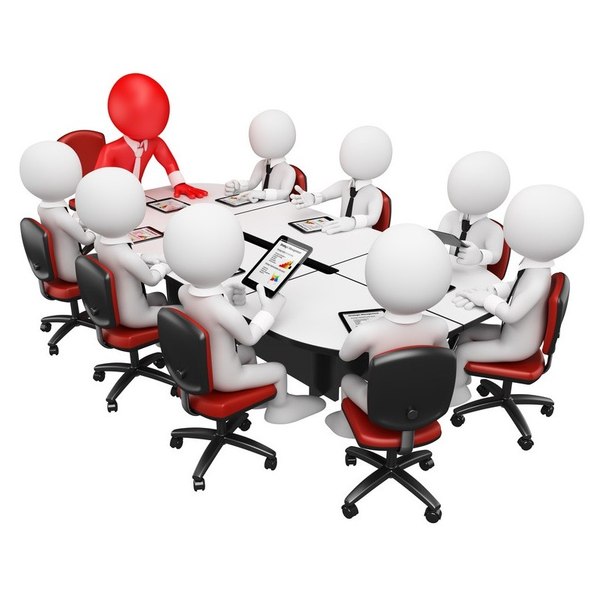 ОЦЕНКА ПРОЕКТА
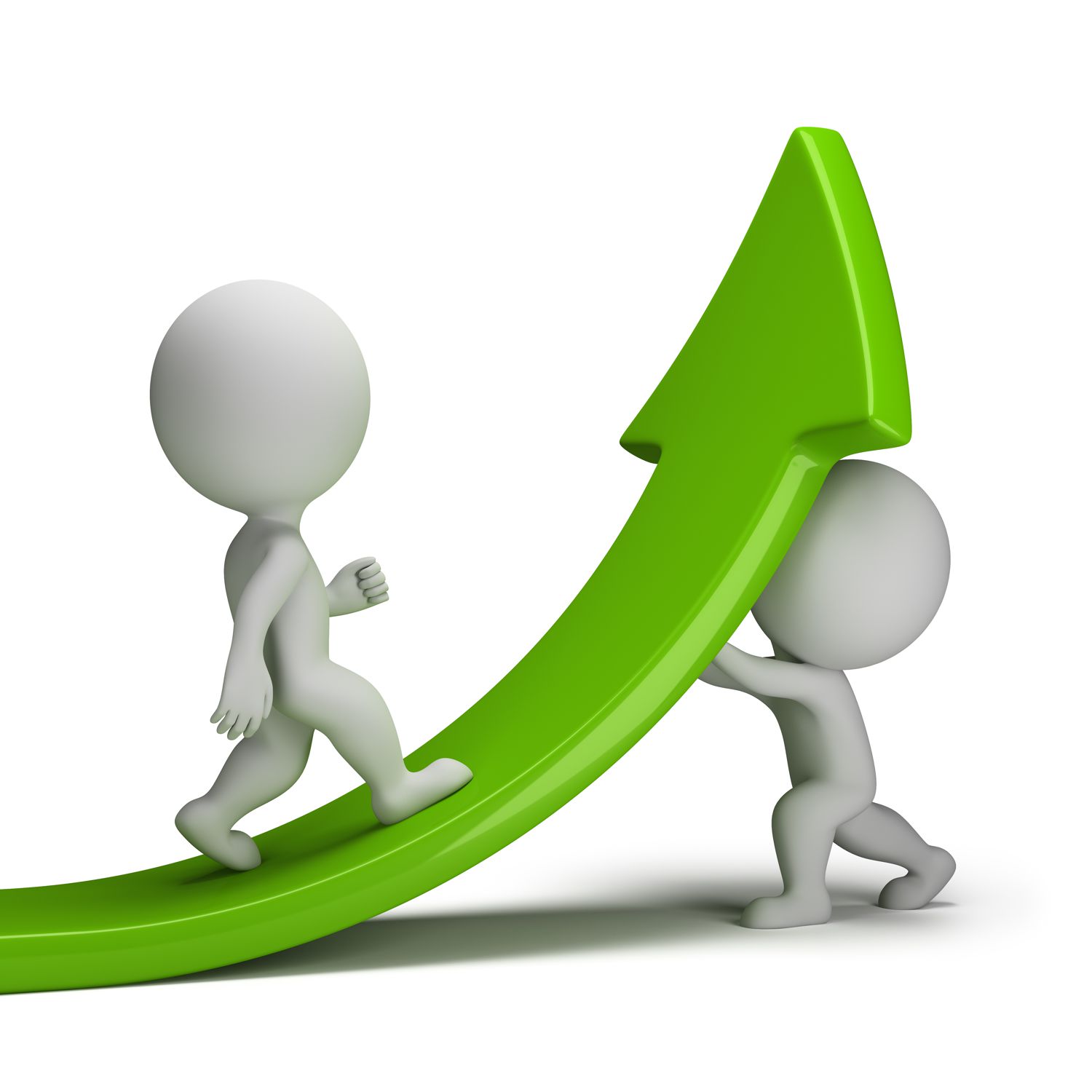 Риски и Способы их минимизации.
РЕСУРСНОЕ ОБЕСПЕЧЕНИЕ ПРОЕКТА
ПЛАН СОЗДАНИЯ ЛРОС.
«ДОРОЖНАЯ КАРТА» ПРОЕКТА
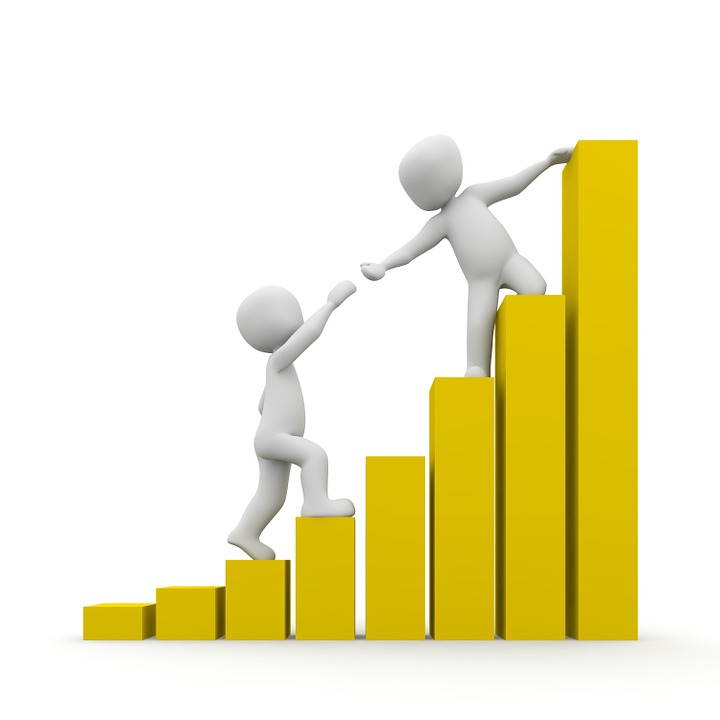 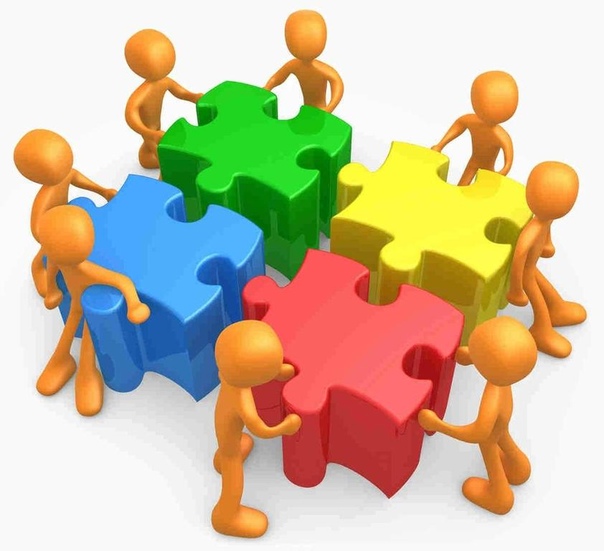 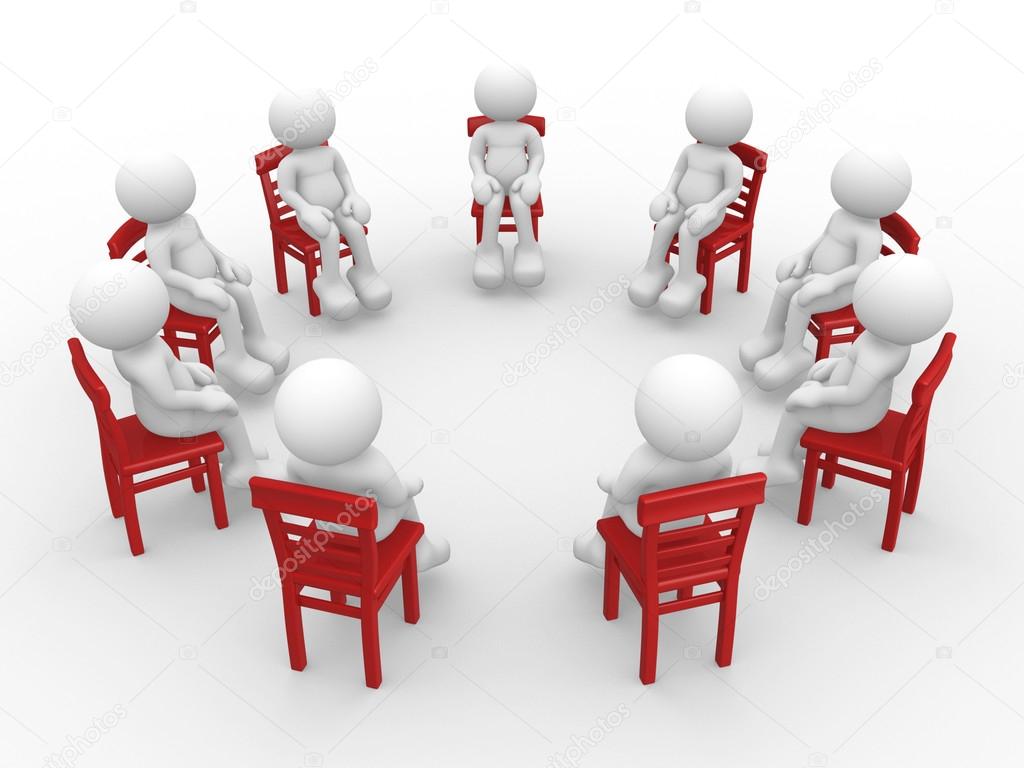 УПРАВЛЕНЧЕСКОЕ СОПРОВОЖДЕНИЕ ПРОЕКТА
СПИСОК ЗНАЧИМЫХ ПРОДУКТОВ ПРОЕКТА
Блок нормативных документов, направленных на реализацию проекта ( приказ о работе над проектом ЛРОС, положение о ДВСС, положение о ПОС);
Модель ЛРОС на основе создания саморазвивающихся детско-взрослых сообществ и «5С»;
Ресурсный пакет (планы внеурочной деятельности с встроенным курсом СЭР);
Новые развивающиеся зоны для взаимодействия, проявления креативности и творчества (фото и видеоматериалы, отражающие ход реализации проекта).